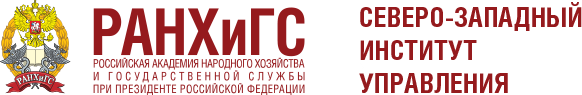 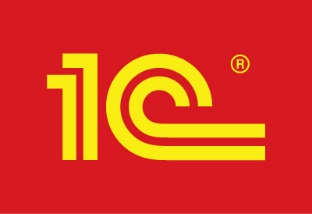 Развитие возможностей LMS 1С:ЭЛЕКТРОННОЕ ОБУЧЕНИЕ. ОБРАЗОВАТЕЛЬНАЯ ОРГАНИЗАЦИЯ на основе применения модуля анализа открытого вопроса. Опыт разработки и применения в СЗИУ РАНХИГС
Ермаков Сергей Геннадьевич 
начальник управления информационных систем и автоматизации доктор технических наук, профессор
Астахов Дмитрий Николаевич
заместитель начальника управления информационных систем и автоматизации
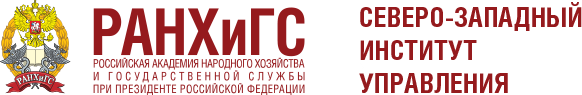 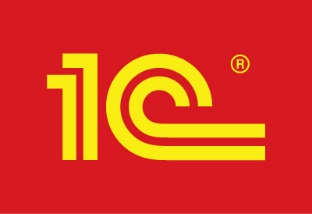 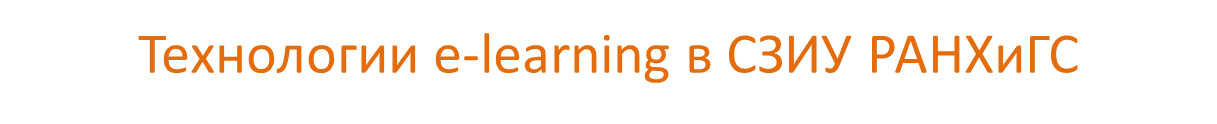 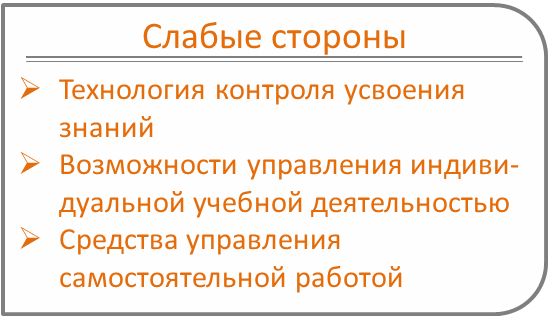 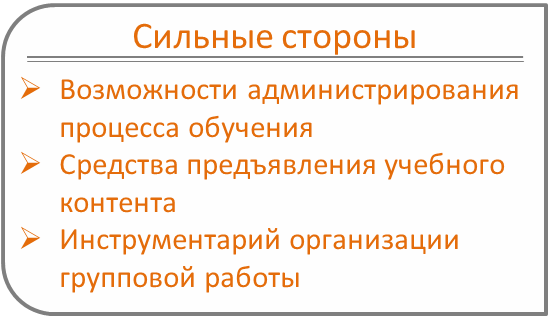 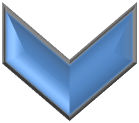 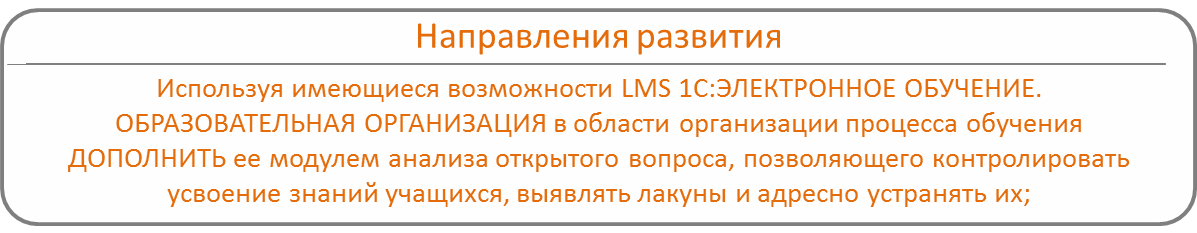 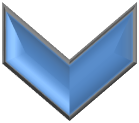 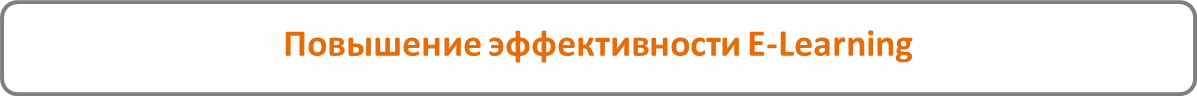 2
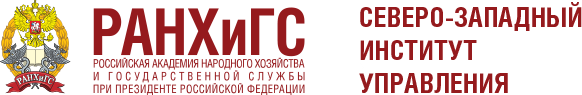 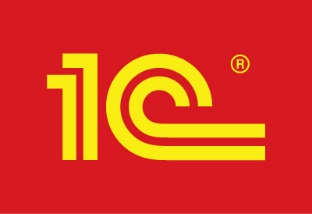 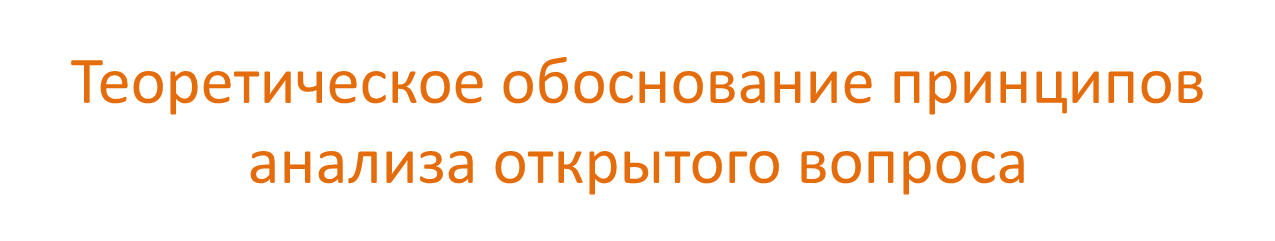 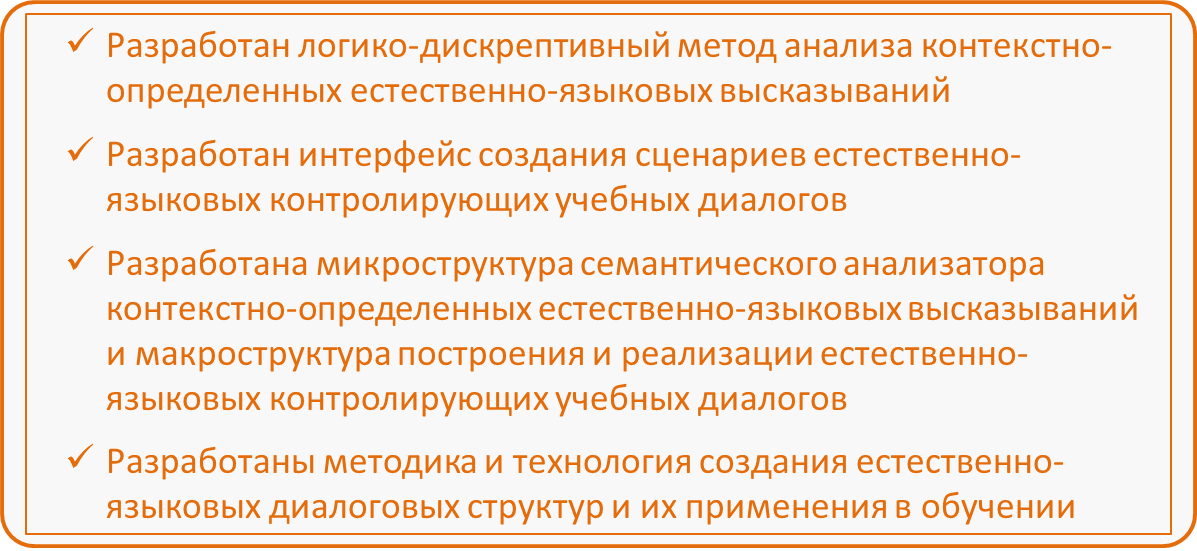 3
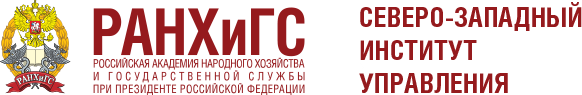 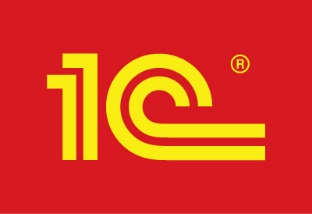 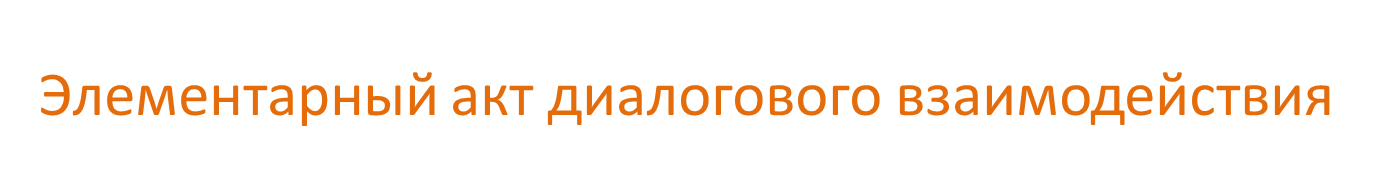 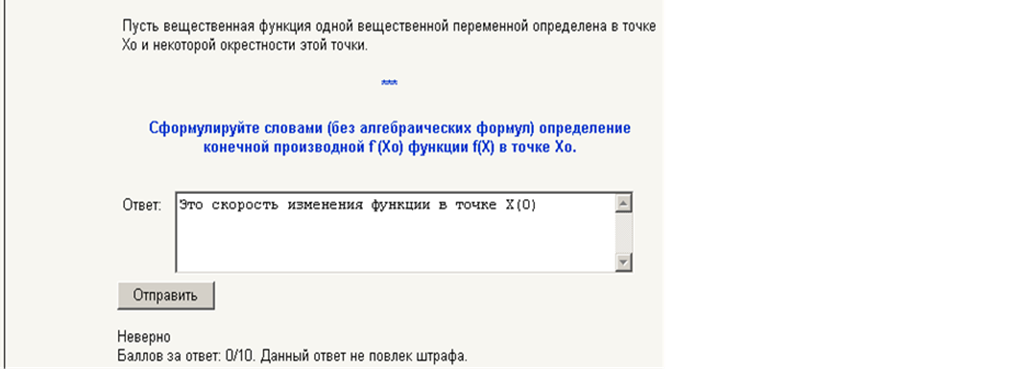 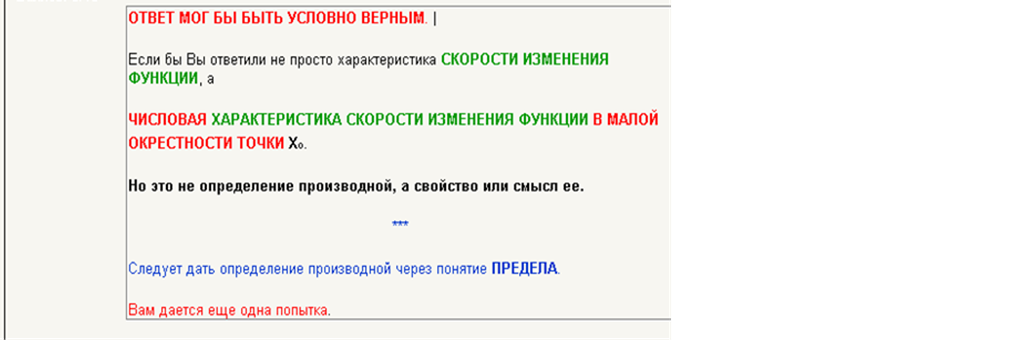 4
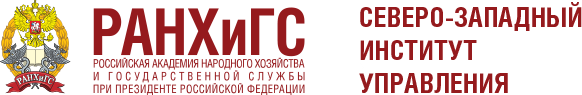 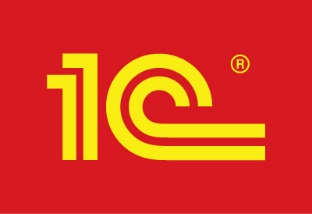 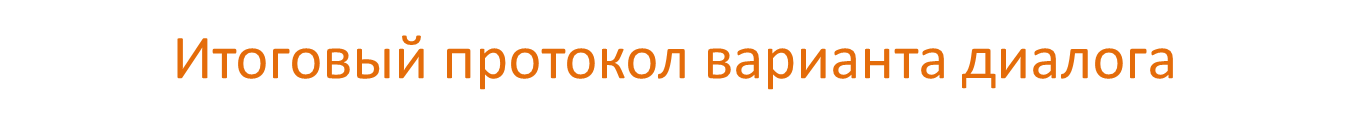 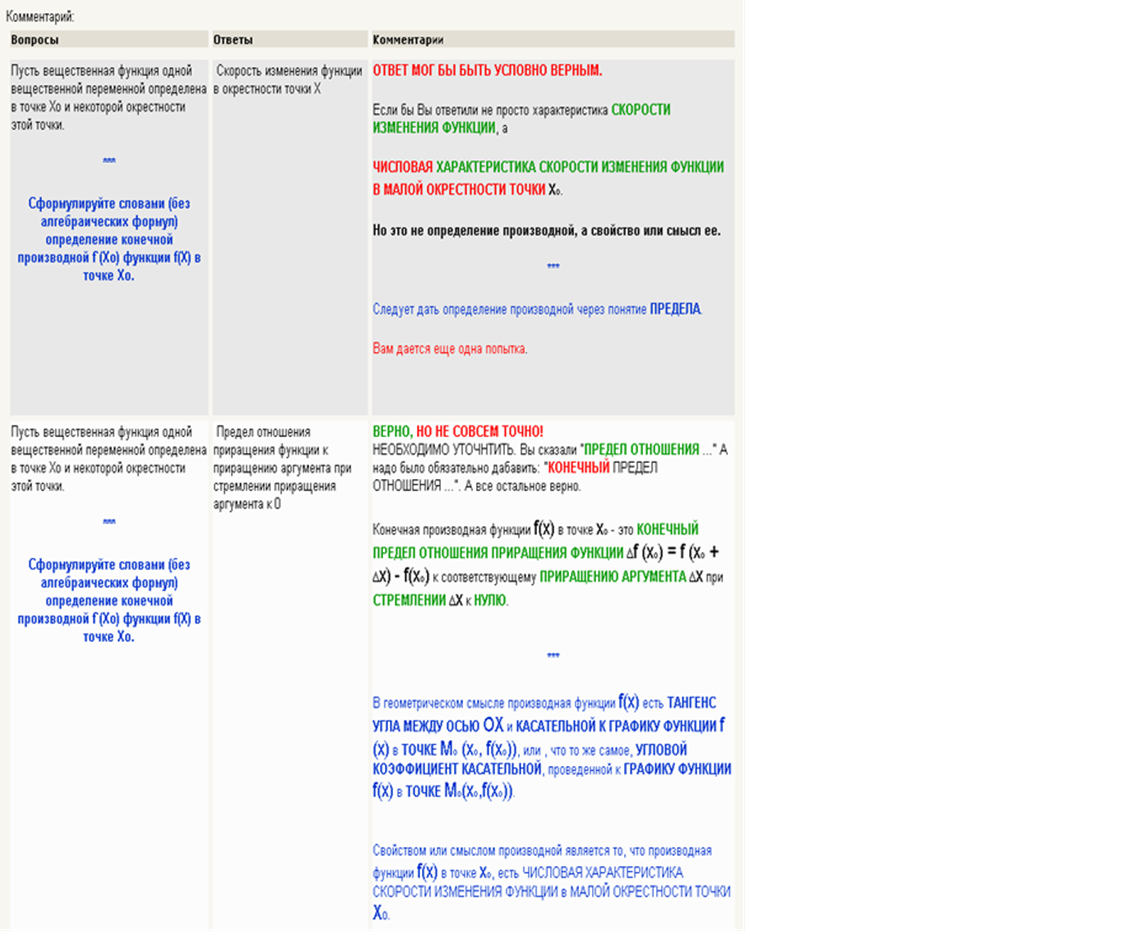 5
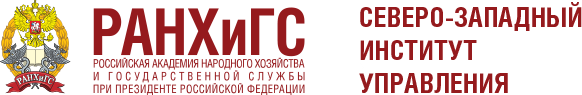 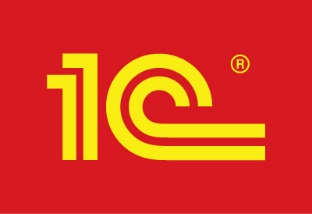 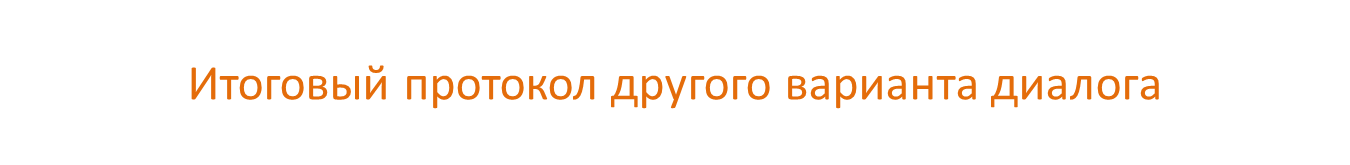 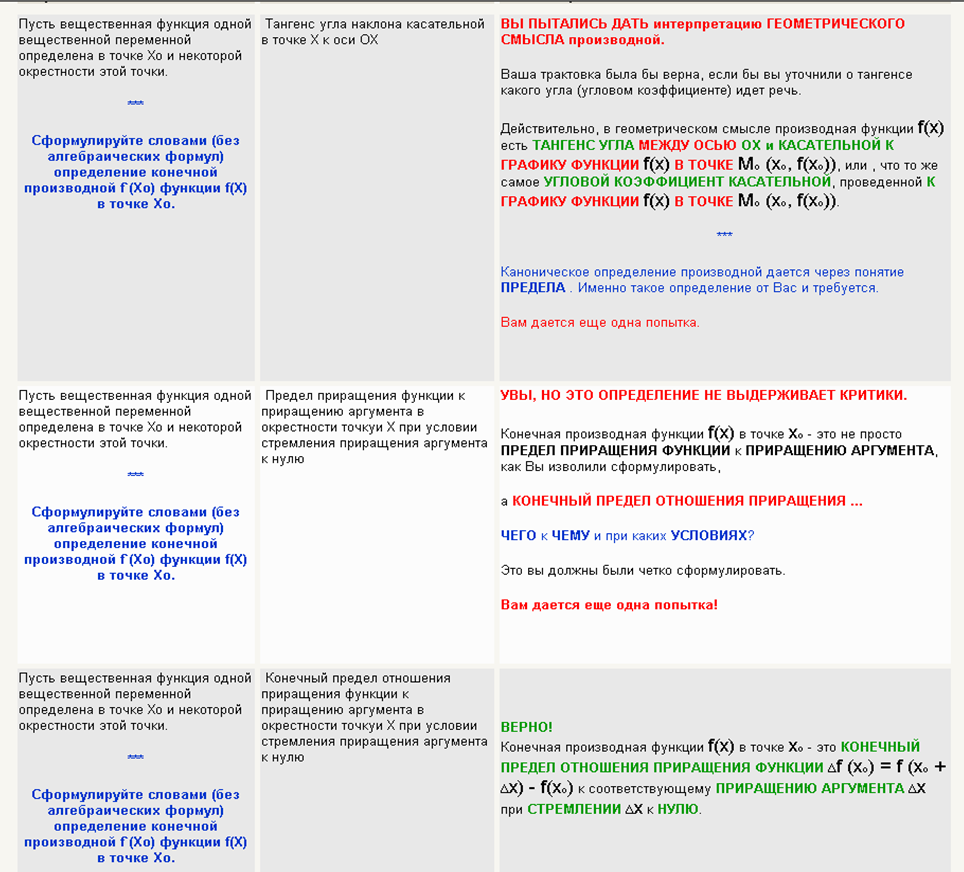 6
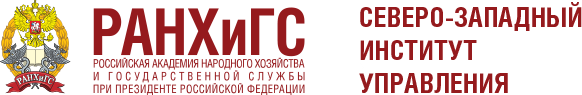 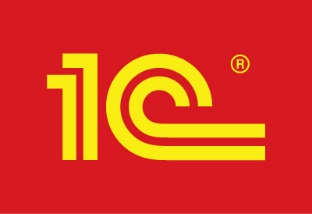 Модуль анализа открытого вопроса
Модуль интегрального контроля
1С:ЭЛЕКТРОННОЕ ОБУЧЕНИЕ. ОБРАЗОВАТЕЛЬНАЯ ОРГАНИЗАЦИЯ
Модуль управления траекторией обучения
7
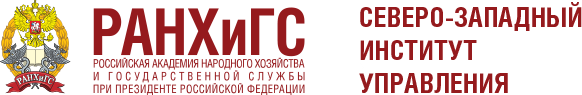 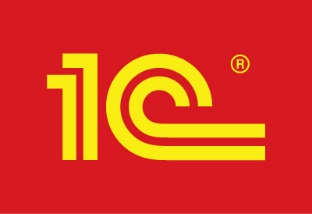 Спасибо за внимание!

Ермаков Сергей Геннадьевич 
начальник управления информационных систем и автоматизации доктор технических наук, профессор
Астахов Дмитрий Николаевич
заместитель начальника управления информационных систем и автоматизации